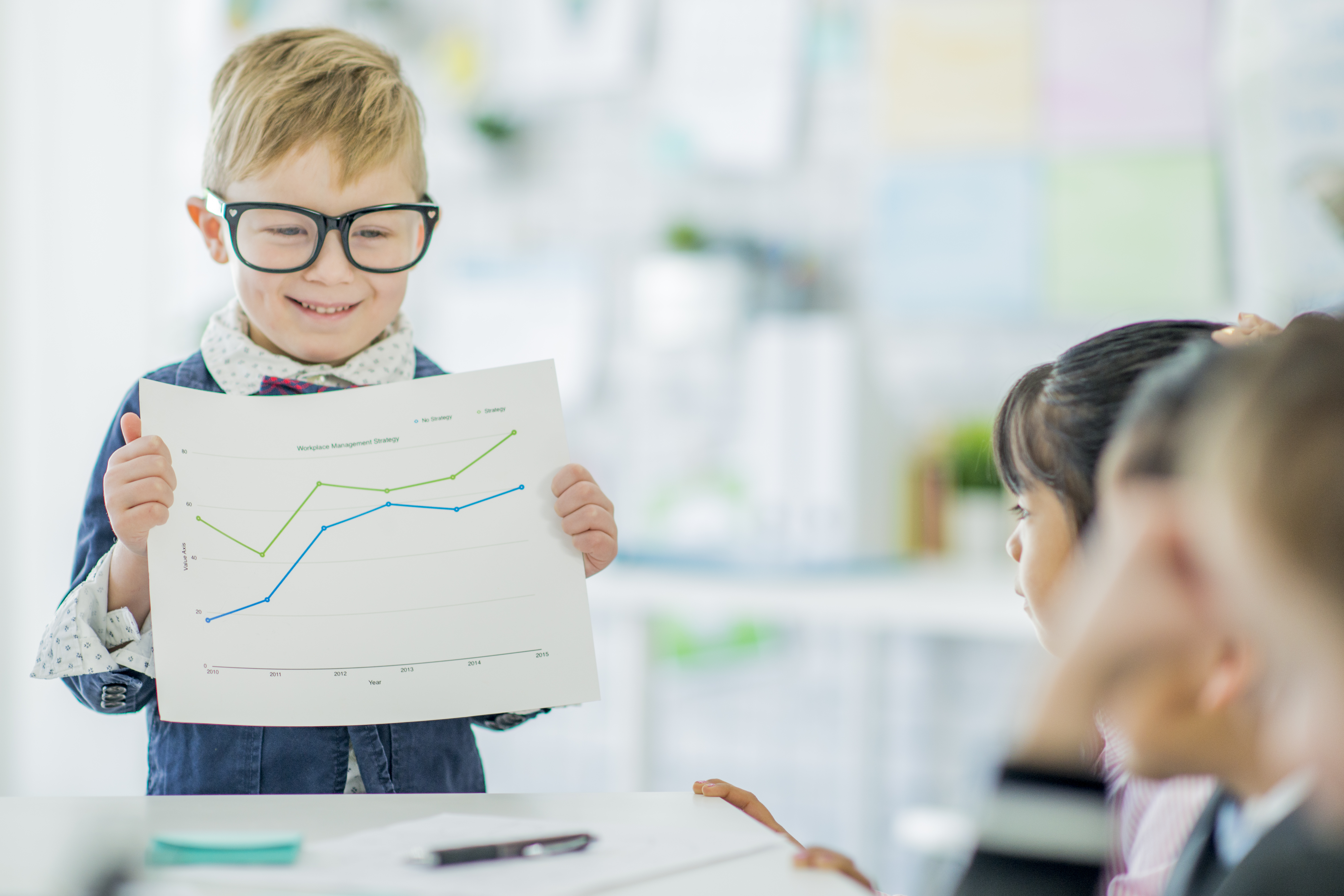 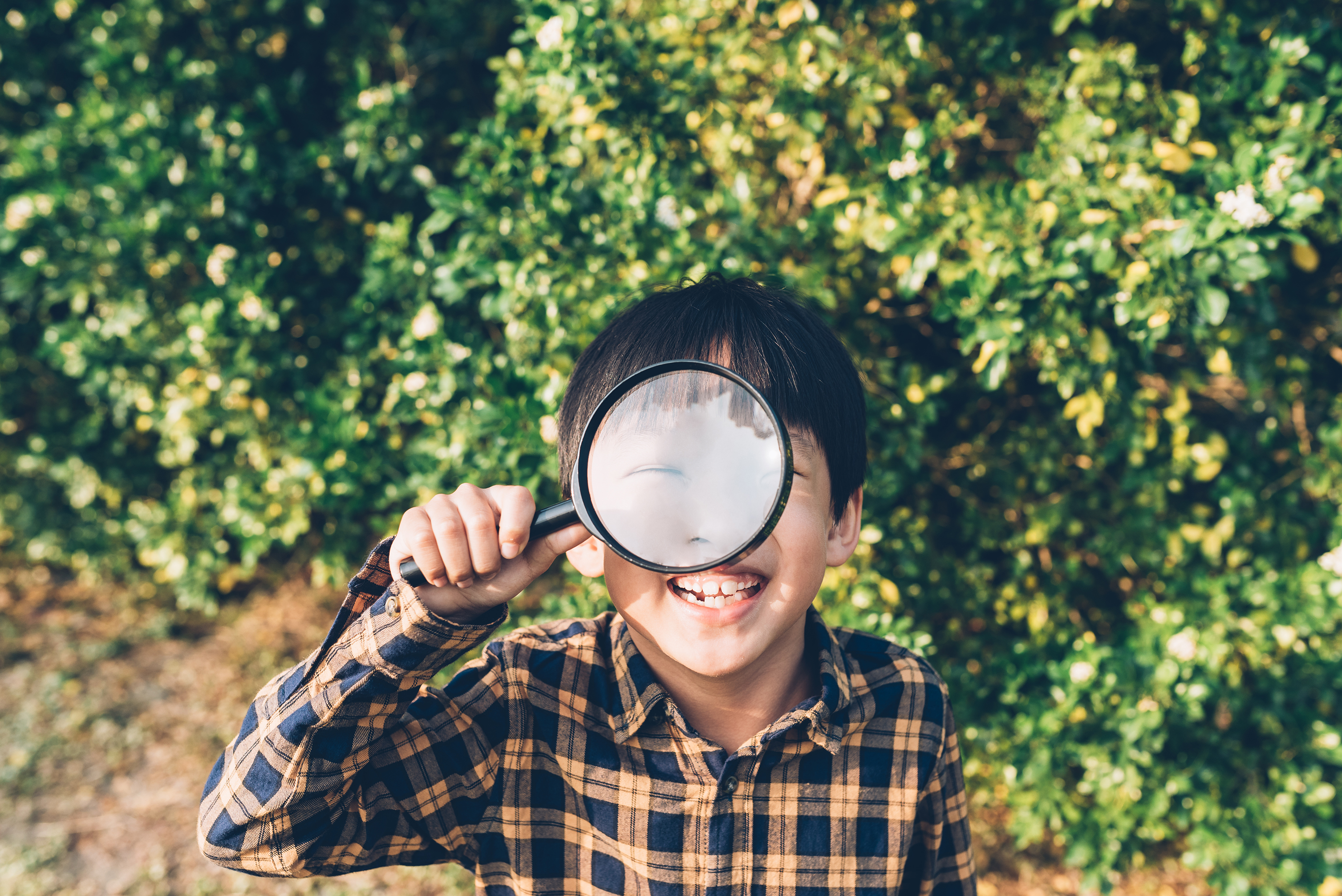 FY23 Federal Grant Program Monitoring
Overview
[Speaker Notes: National problem
RI context
References around tools
Charge for group
Principal]
FY23
LEA Federal Grant Program Monitoring 
Overview
2
The Principles
Wrap Up
Links
Feedback
Questions
Next Steps
Desktop Review
Background
Timeline
The  Process
3
[Speaker Notes: Understanding the role of self-regulation in a learning context is increasingly important as the nature of training evolves. Over time, work has become progressively more complex and knowledgecentric, requiring employees to adapt to changing job demands (Bel& Kozlowski, 2008). Furthermore, employees are often given control over which training courses they participate in and over the content, sequence, and pace of material in the training environment (Kraiger & Jerden, 2007; Maurer & Tarulli, 1994; Sitzmann, Kraiger, Stewart, & Wisher, 2006). Informal learning and peer production of training material (e.g., YouTube, Wikipedia) are also becoming more prevalent, increasing the requirement for employees to evaluate what they need to know and where they can obtain accurate information (Brown & Sitzmann, 2011). All these changes are escalating the demands placed on employees and higher education students to self-regulate their learning. As such, researchers need to stop and examine the current state of research on self-regulated learning and how this understanding needs to evolve to accommodate how learning occurs in the modern work and college environments]
The Principles
Background
Timeline
The  Process
Desktop Review
Next Steps
Wrap Up
Questions
Links
Feedback
4
FY23
LEA Federal Grant Program Monitoring 
Overview
PAGE 5
Federal Program Monitoring Timeline
LEA prepares for onsite visits 
(if necessary)
LEA identified using risk assessment criteria
LEA receives final report
LEAs demonstrate addressing their findings
(if necessary)
LEAs with finding(s) submit action plan
(if necessary)
LEA uploads evidence
LEA hosts an onsite comprehensive or targeted visit 
(if necessary)
LEA completes evidence submission
LEA notified
December  2023
June
 2024
January 2024
Fall
2023
Fall 2024
Summer 2024
May
 2024
April
 2024
February 2024
March 2024
RIDE reviews evidence and notifies LEAs of the outcome
RIDE technical assistance: overview, desktop review, and preparing for onsite review
Also, ongoing and on-demand trainings, and support
RIDE identifies LEAs
RIDE provides final report to LEA
RIDE prepares final reports
RIDE onsite visits for comprehensive or targeted reviews (includes technical assistance)
RIDE technical assistance: development and implementation of corrective action plans
RIDE notifies LEAs
RIDE provides additional professional learning opportunities available for all LEAs (topics informed by formative monitoring reviews)
RIDE provides resources, guidance, and personalized assistance for LEAs
6
FY23
LEA Federal Grant Program Monitoring 
Overview
PAGE 7
Federal Program Monitoring Process Diagram
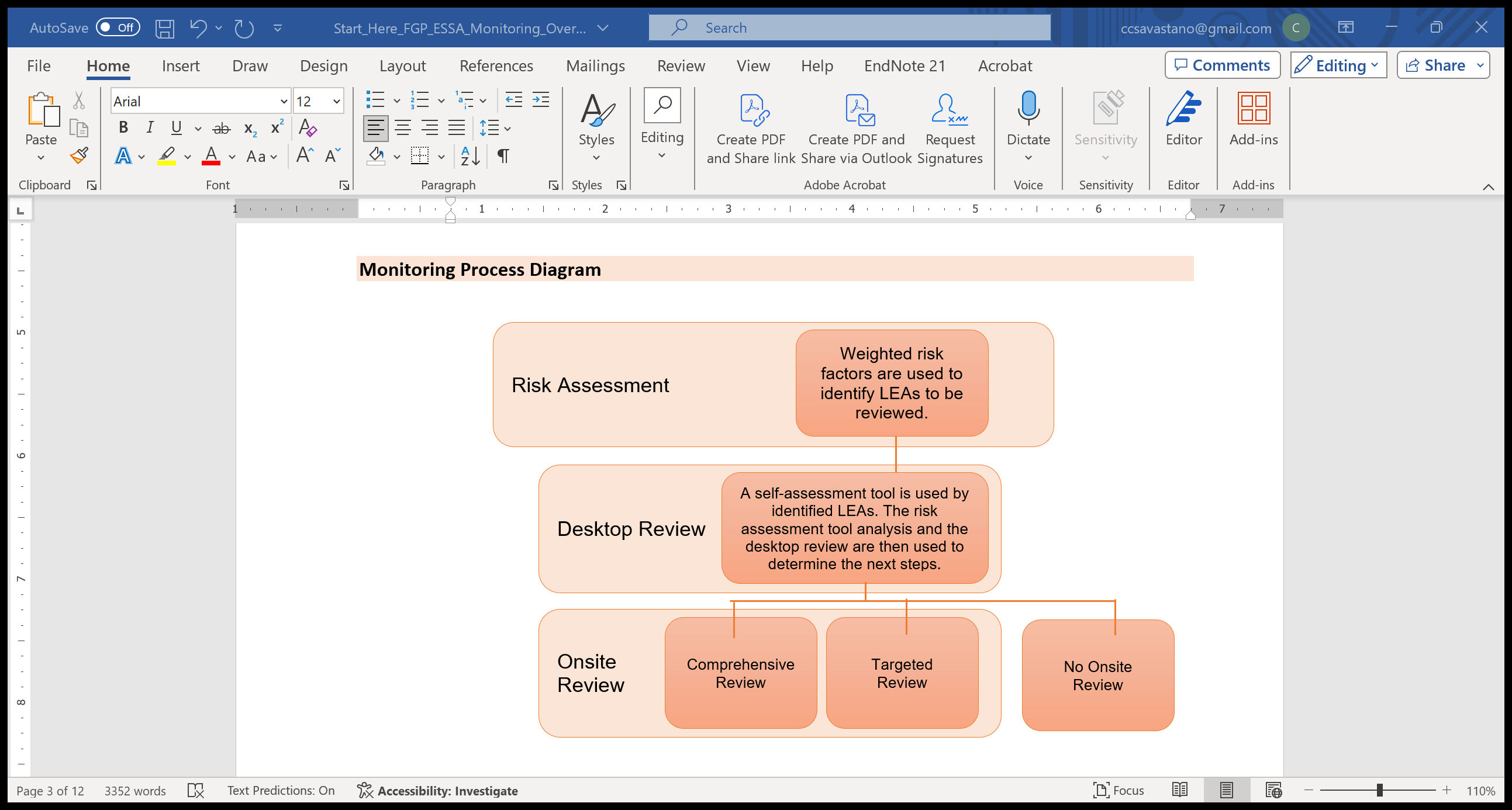 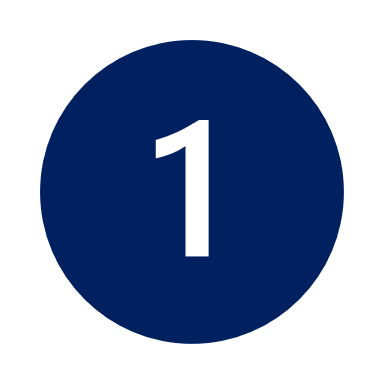 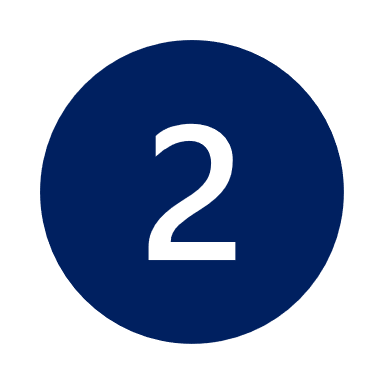 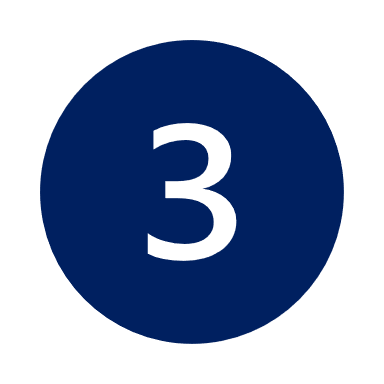 8
[Speaker Notes: From 2 pager]
The Process
LEAs are identified using risk factors.
RIDE contacts LEA leadership in advance to inform them of the review and provide training on the components included in the review.
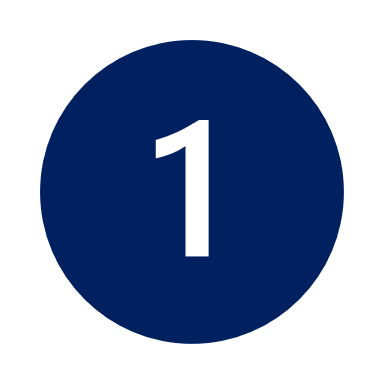 All LEAs scheduled for a review will receive a desktop review/self-assessment. Some districts will be scheduled for follow-up phone calls, virtual visits, or in-person visits. 
RIDE establishes contact with the program directors (if not part of the initial contact step) in each LEA and notifies them of the timeline for submitting required materials, as well as upcoming assistance opportunities and where to find resources.
After LEAs have submitted the materials, RIDE staff review the documentation using the review criteria.
In certain cases, RIDE staff may follow up with LEA staff. 
The LEA is identified for 1) no further action; 2) targeted review; or 3) comprehensive review based on their risk assessment results and desktop review / self-assessment results.
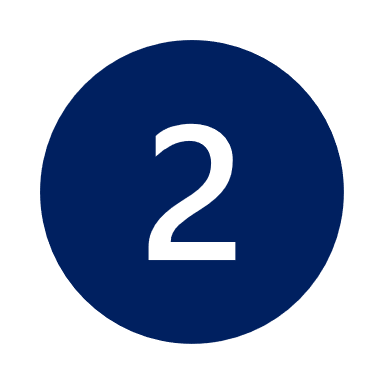 9
[Speaker Notes: From 2 pager]
The Process (continued)
8.   RIDE works in partnership with the LEA to conduct the appropriate review which includes onsite visits in the areas of deficiency (targeted onsite visit). If the results indicate multiple areas, then the LEA will have a comprehensive onsite visit.
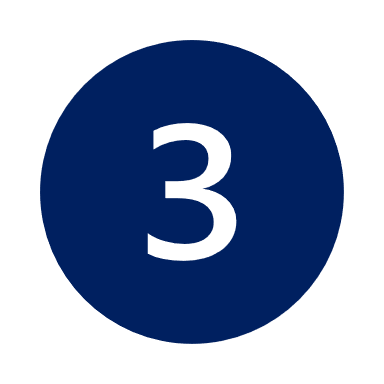 9.   Following the review, RIDE issues a report to the LEA describing any findings that do not meet the specified criteria and detailing required actions, if any. LEAs have a specified timeframe within which to submit evidence that required actions have been taken.
10.  The district receives final approval once RIDE has determined that the district has met the review criteria and has taken all required actions.
10
[Speaker Notes: From 2 pager]
Risk Assessment
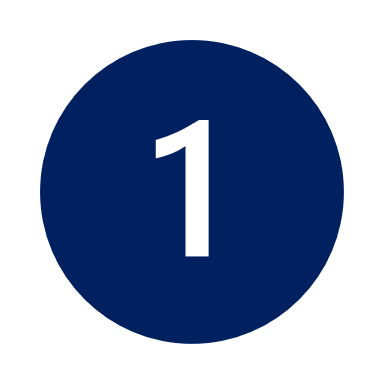 Each year, RIDE uses a risk-based process to select the LEAs for monitoring based on the previous fiscal year. Data available for all LEAs is used to calculate risk points. LEAs with the highest total of risk points are selected for desktop review/self-assessment.
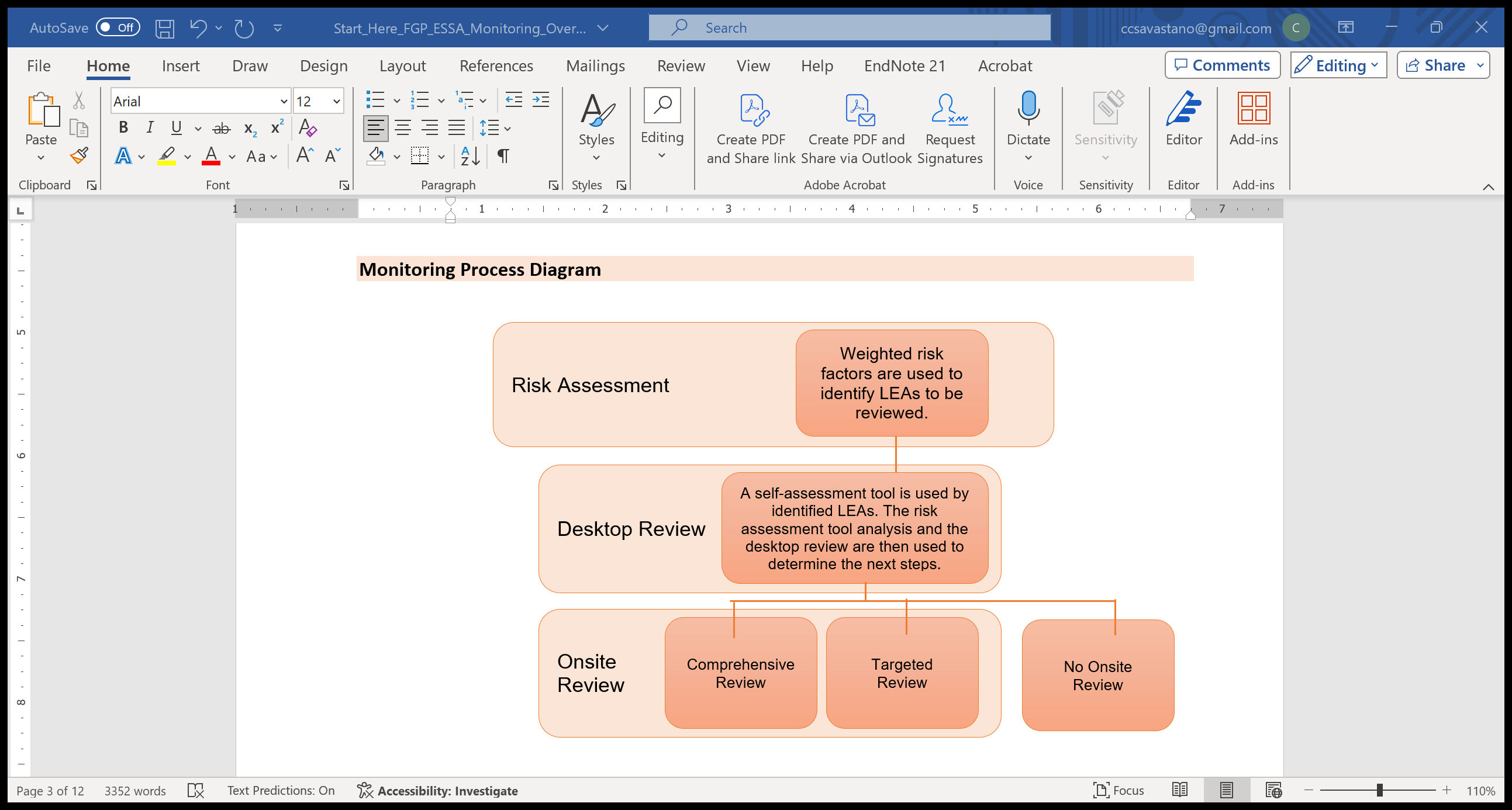 11
Risk Assessment – Level One
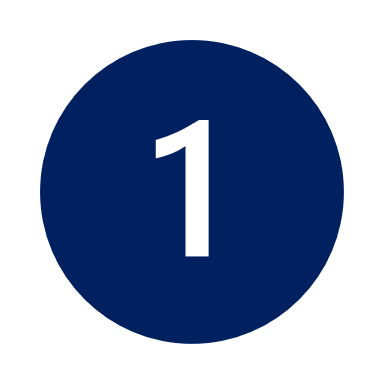 Level One – Indicator List
To fulfill our obligations effectively and efficiently, RIDE is using a methodology to determine which LEAs in this year’s monitoring cycle will receive more of RIDE’s focus during our monitoring activities. This methodology is not intended to be high stakes or punitive, nor act as a parallel accountability system. The methodology is meant to assist RIDE in targeting its limited time and resources in the best way possible and to customize the levels of support to the LEAs.
12
Risk Assessment – Levels Two & Three
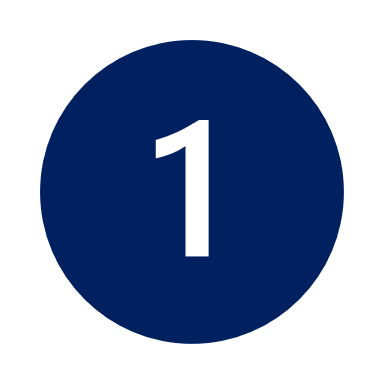 Level Two – Critical Considerations
	The critical consideration areas are 1) another review and 2) incomplete review. If the LEA is being reviewed by another program area, they will not be selected for a Federal Grant Program Monitoring for 2023-2024. This includes those LEAs that are being reviewed by the IDEA-B program team. Another critical area is if an LEA had a review last year, but it was not complete. That review will be completed this year. 
 
Level Three – Category
	The LEAs were categorized by LEA type. This includes LEA categories of non-traditional, traditional–urban, and traditional–suburban.
13
Desktop Review / Self-Assessment
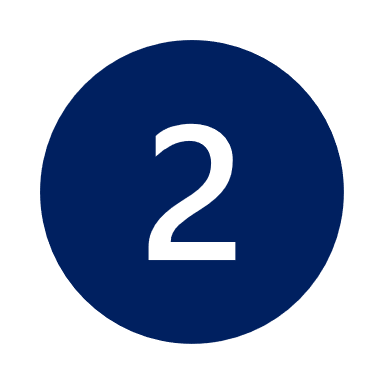 Selected LEAs provide evidence and response to specific areas of Title I-A, Title III-A, and Title IV-A. The LEAs upload the evidence and responses to a secure RIDE SharePoint Federal Grant Program Monitoring Site. 
The LEA representative is given access to the online system after being notified of the monitoring review.
Submission of requested documentation, communications, scheduling of interviews as needed, and generation of monitoring reports will be carried out in the RIDE SharePoint Federal Grant Program Monitoring Site.
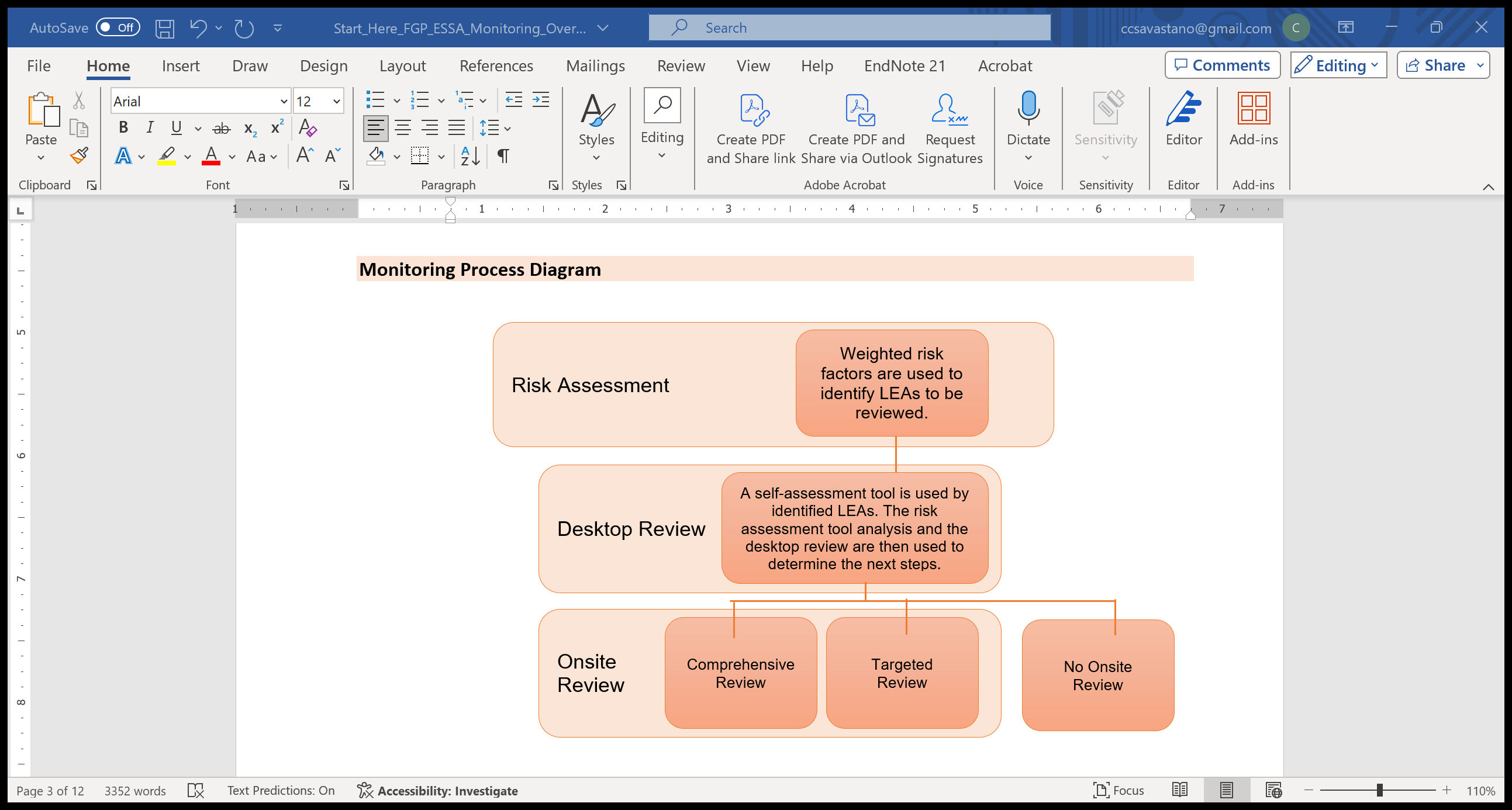 14
Onsite Reviews
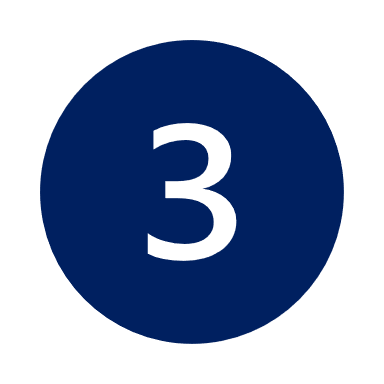 The selected LEAs are assigned one of the following types of reviews based on the results of the risk assessment and desktop review/self-assessment:
 
• Comprehensive Review: examines all applicable compliance areas, requirements, and required activities and includes meetings with staff and parents in selected schools. This review type applies to LEAs with the highest number of risk points and responses to the initial desktop review/self-assessment among LEAs selected for monitoring. 
 
• Targeted Review: examines from each applicable compliance area a reduced number of requirements and required activities that are of greatest concern and consequence or are indicators for the entire compliance area.
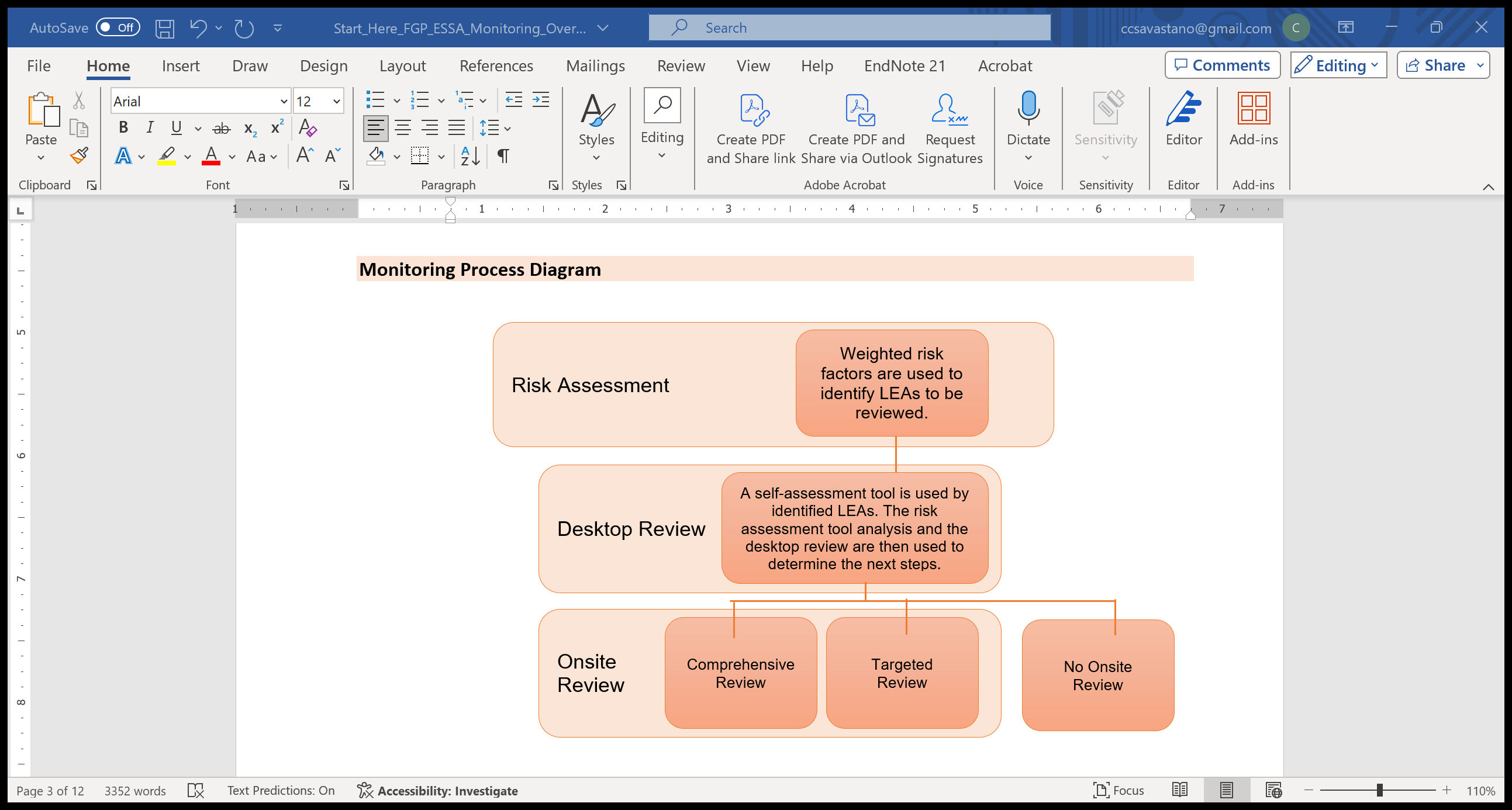 15
Onsite Reviews - continued
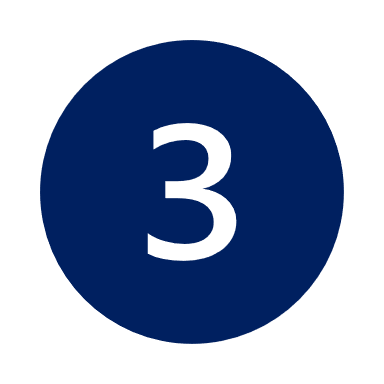 RIDE may further consider risk factors in deciding the appropriate type of review for a selected LEA. RIDE anticipates that half of the reviews in each group will be comprehensive reviews and half will be targeted reviews. 
 

If the initial examination of evidence indicates significant deficiencies, RIDE may expand the scope or type of review or conduct a follow-up review within a year of the initial review.
16